The Global Ocean Observing System
www.goosocean.org
Reports from GOOS componentsCommon issues raised by theGOOS Core Team components
GOOS 10th Steering Committee meeting [online], April 2021
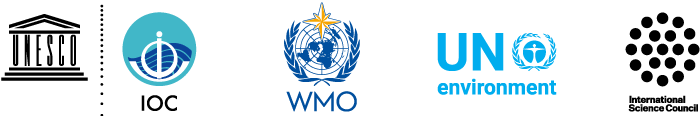 Core Team elements
Steering Committee
Physics and Climate Panel OOPC
Biogeochemistry Panel IOCCP
BioEco Panel
Observations Coordination Group: observing networks, OceanOPS
GOOS Regional Alliances
Expert Team on Operational Ocean Forecasting Systems
GOOS Office
Projects
Key takeaways
Rich set of achievements
GOOS can and should communicate on these
You are an ‘engine room’ of GOOS that builds trust in ability to execute
Strong engagement in the Implementation Planning process
Engagement in cross-GOOS planning and action
Sharpening of focus on actions and their expected impact
A number of the recommendations in Neville Smith report already have some plans against them
Opportunities
Invitation to shape content of 2022 OCG/OceanOPS Report Card with more cross-GOOS content
Consideration of including experts from developing nations, SIDS, on all GOOS teams; building on positive experience in OCG
Working on pathways into global agreements, assessments, accounting frameworks
Key issues
Stretched personnel, fragile support arrangements
“Most elements profoundly under resourced in terms of support”
of 14.5 FTEs identified now working across GOOS, only 4 FTEs (soon 5) are on long-term funding arrangements (IOC and WMO regular budgets)
EOV brand name
rigour of approach, and maintaining data quality
The intersection of GRAs, global GOOS, national systems – need to develop a vision and development pathway
The intersection across GOOS Core Team elements to support planning and pilot activities around observing system gaps (e.g., boundary currents)
Governance, investability
EOV-TT and panel work
new work needed?
new work needed?
Key issues (2)
Terms of reference:
OCG will ask GOOS SC to approve intersessionally
OOPC raised question of reviewing ToRs, covering connections to GCOS and WCRP
Online meeting fatigue
too many, too long
how can prioritize, improve how we work?
Recommendations – Report on Support for global and regional Observing Systems